Ракета на сжатом воздухе
Вакульчик Егор 10 “А”
Эволюция конструкции. Стенд.
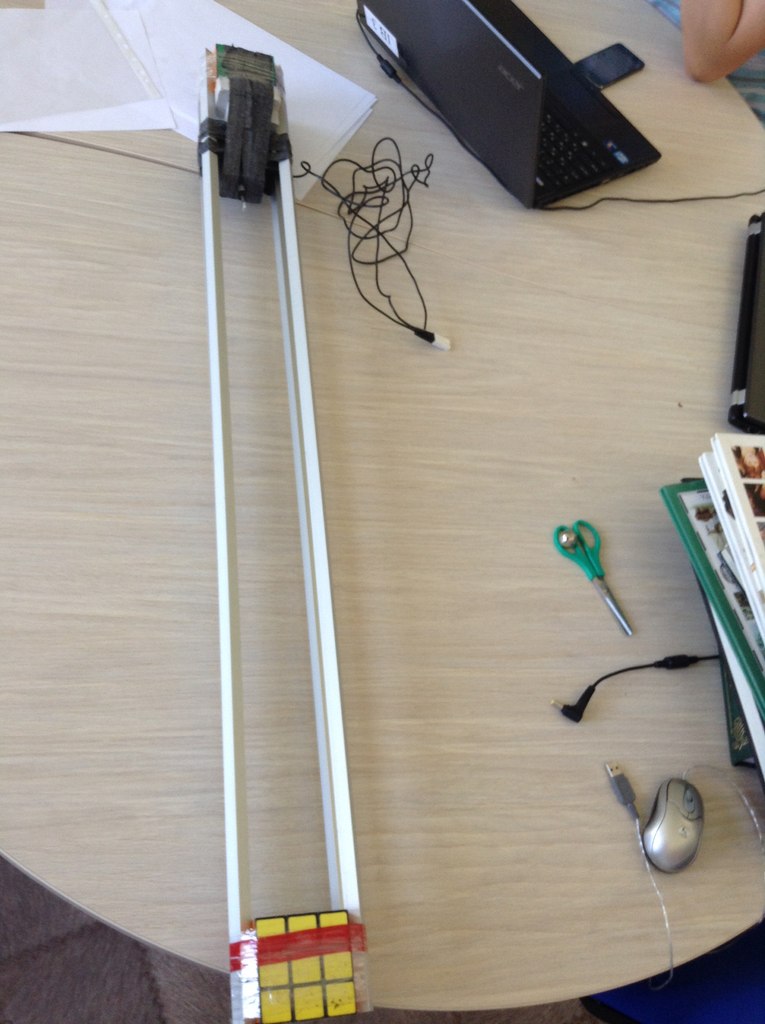 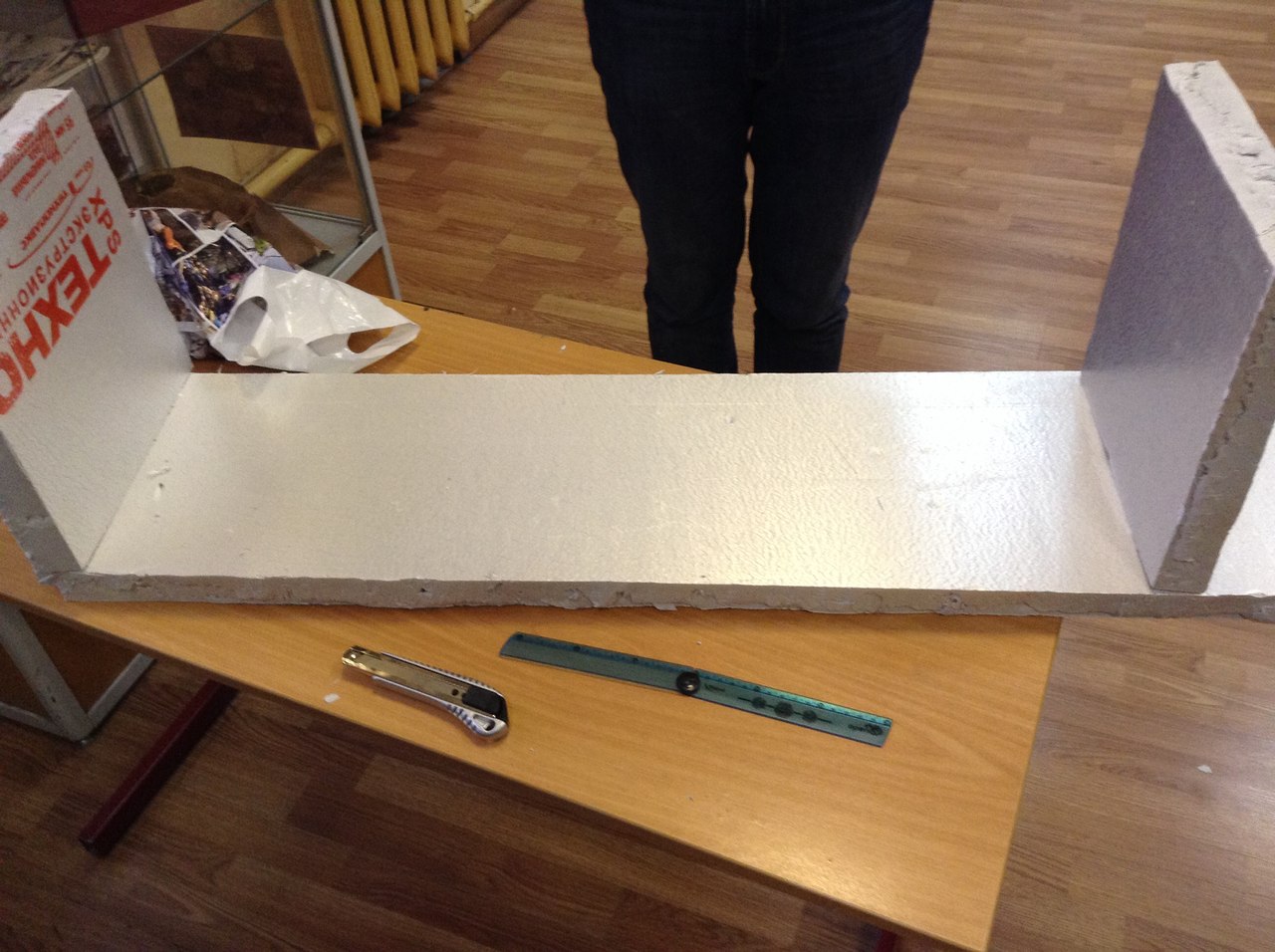 Эволюция конструкции. Ракета
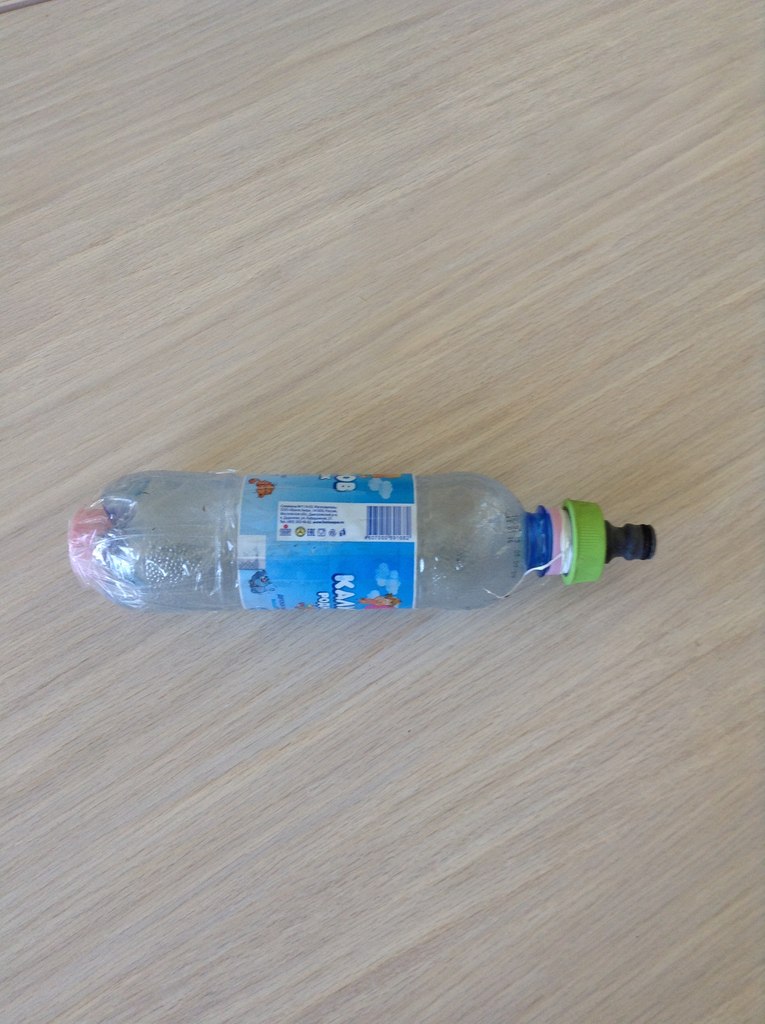 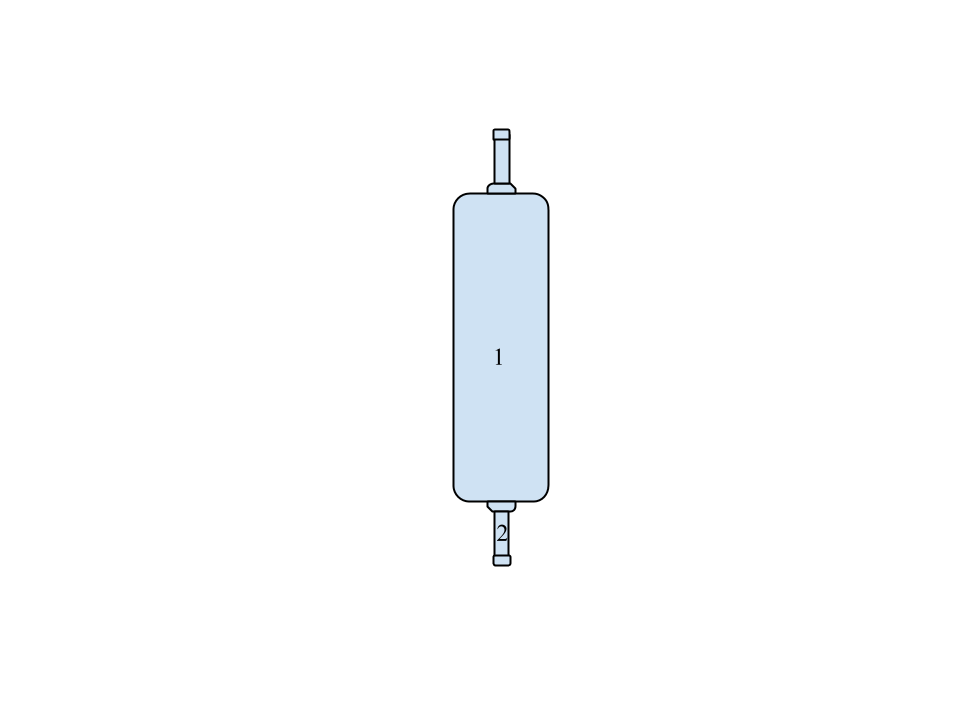 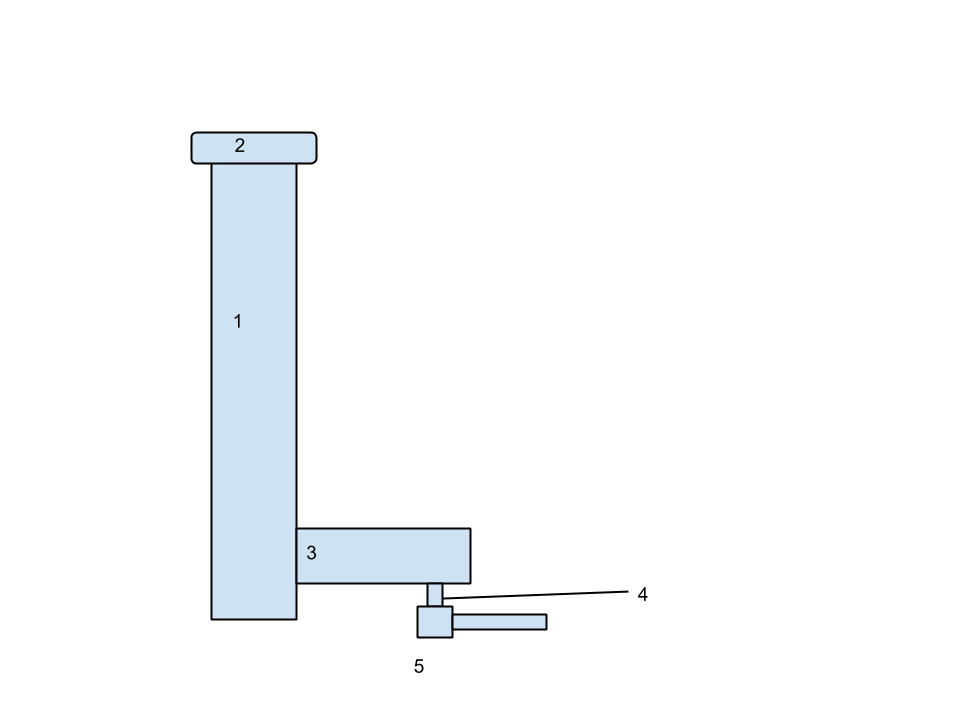 Эволюция конструкции. Пусковая установка
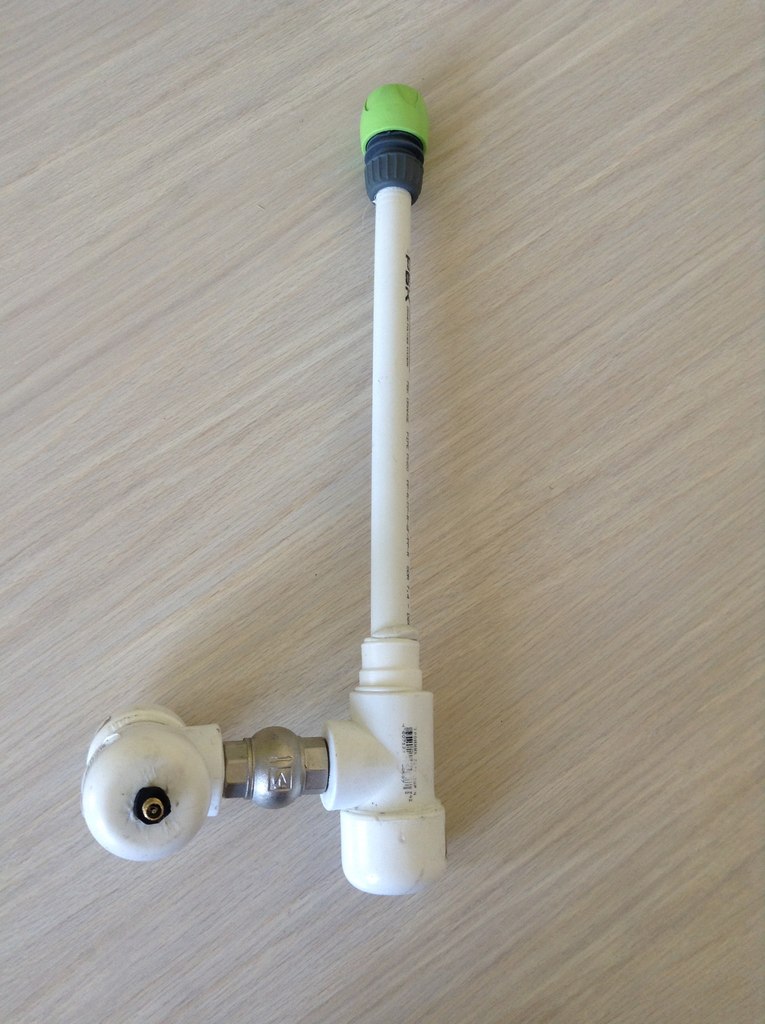 Получившиеся результаты. Реальная модель.
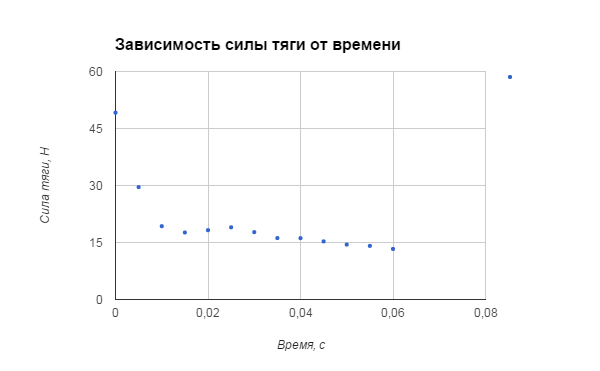 Получившиеся результаты. Сравнение реальной и первой цифровой моделей.
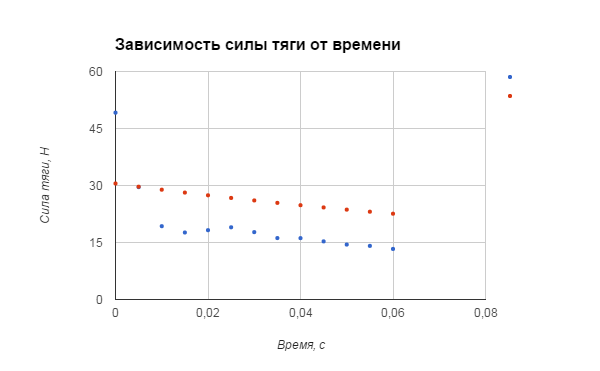 Получившиеся результаты. Сравнение всех моделей.
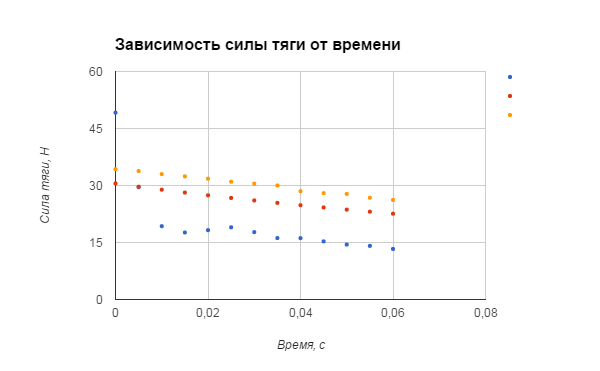 Перспективы развития
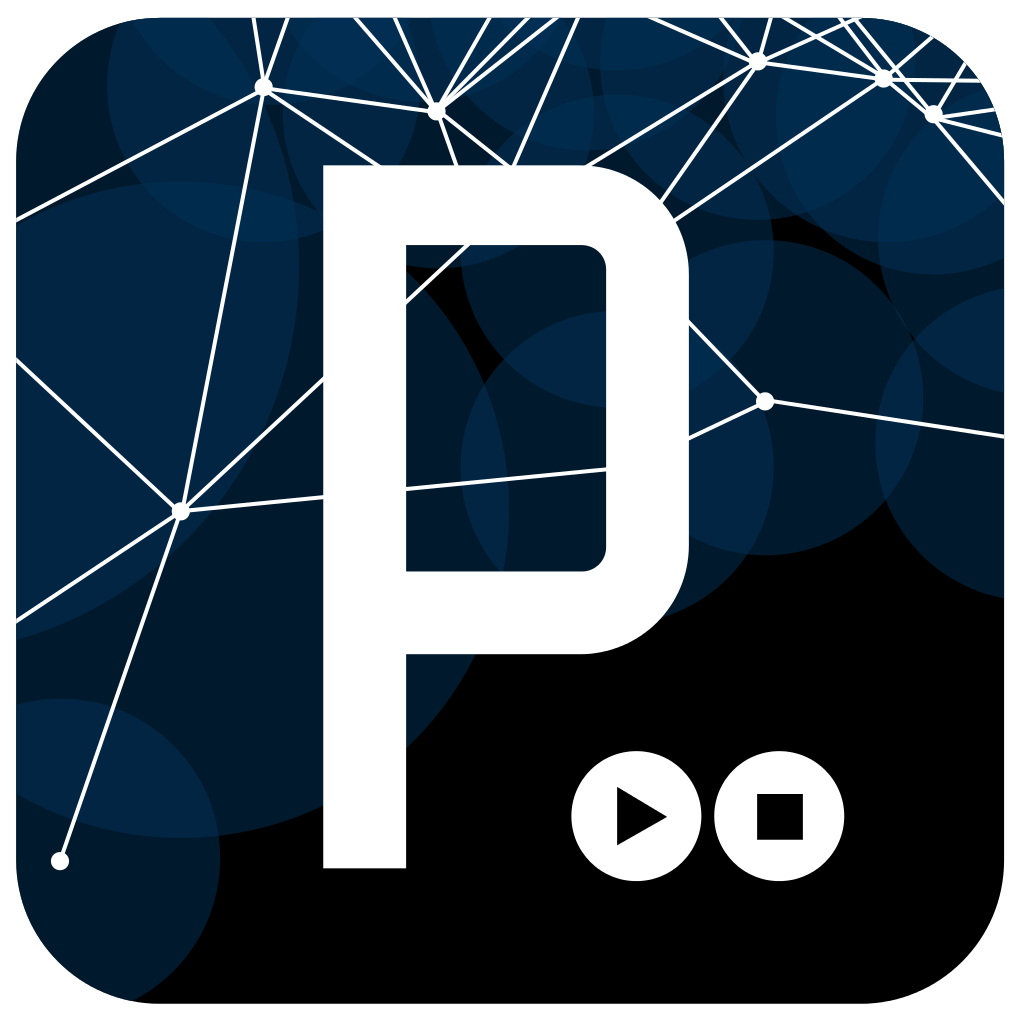 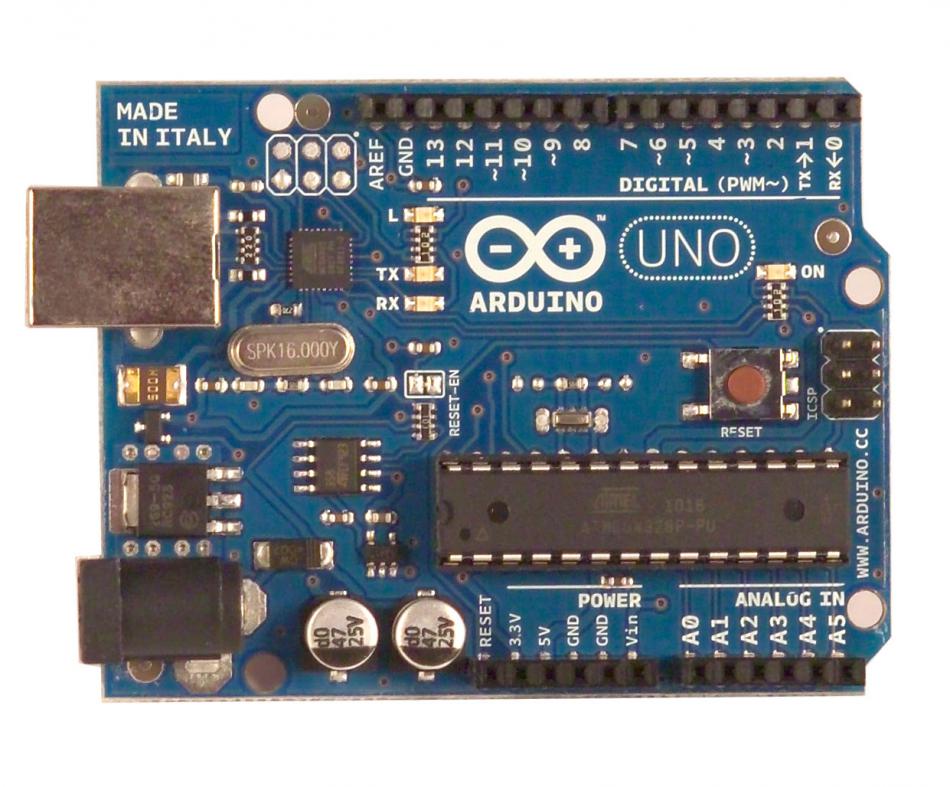 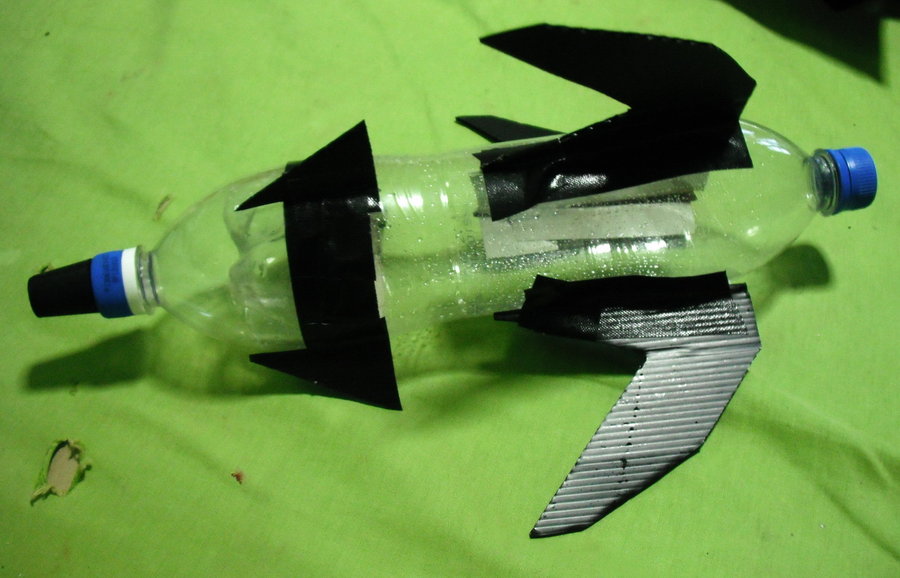